Dirección Metropolitana de Deporte y Recreación
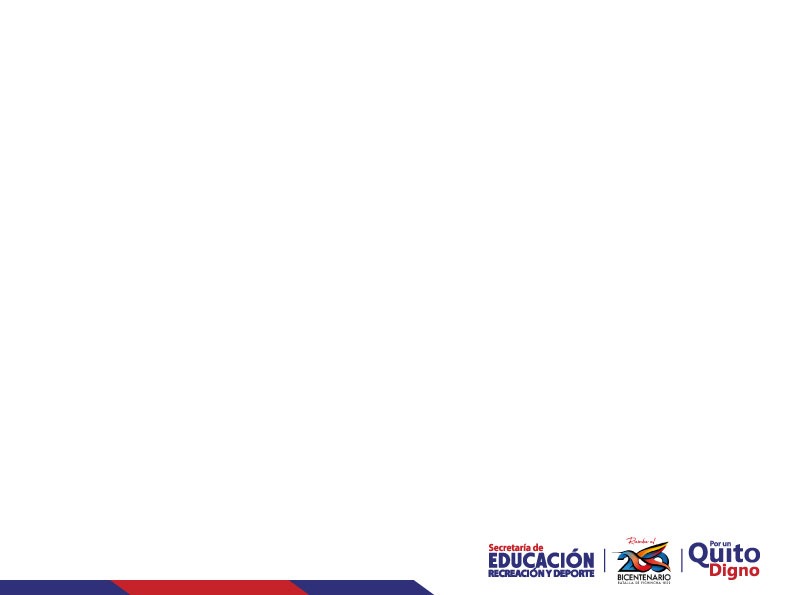 EVENTOS DEPORTIVOS
PRELIMINARES DE LA FICHA TÉCNICA DE COCHES DE MADERA
La ficha técnica es un documento en el constan a detalle las características o funciones de un determinado objeto, contiene información resumida y de utilidad, es una herramienta para trasmitir los datos relevantes sobre el objeto.
La ficha técnica es una herramienta de utilidad a la hora de dar a conocer un bien, la información se necesita sea fidedigna que aporte datos claros y exactos. 
Puede contar con datos duros como estadísticas, fechas, códigos; o datos blandos como la descripción de un objeto, el color, las comodidades.
EVENTOS DEPORTIVOS
EVENTOS DEPORTIVOS
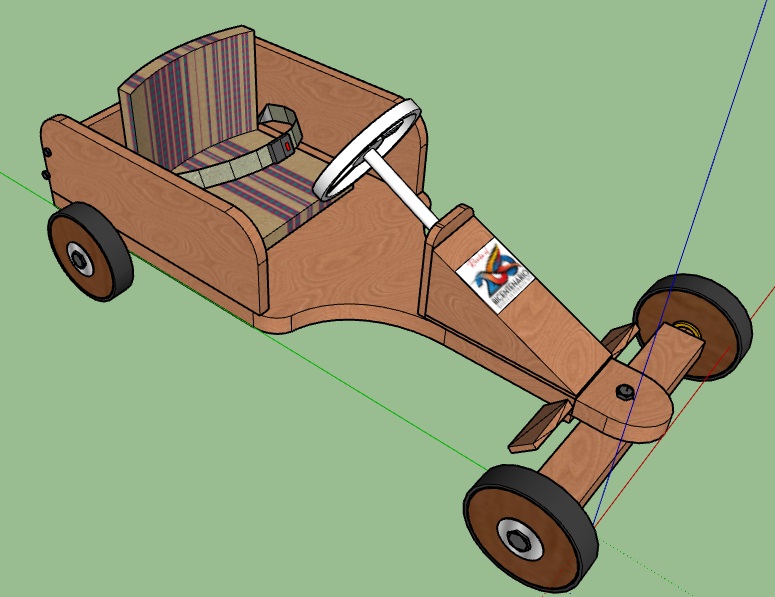 EVENTOS DEPORTIVOS
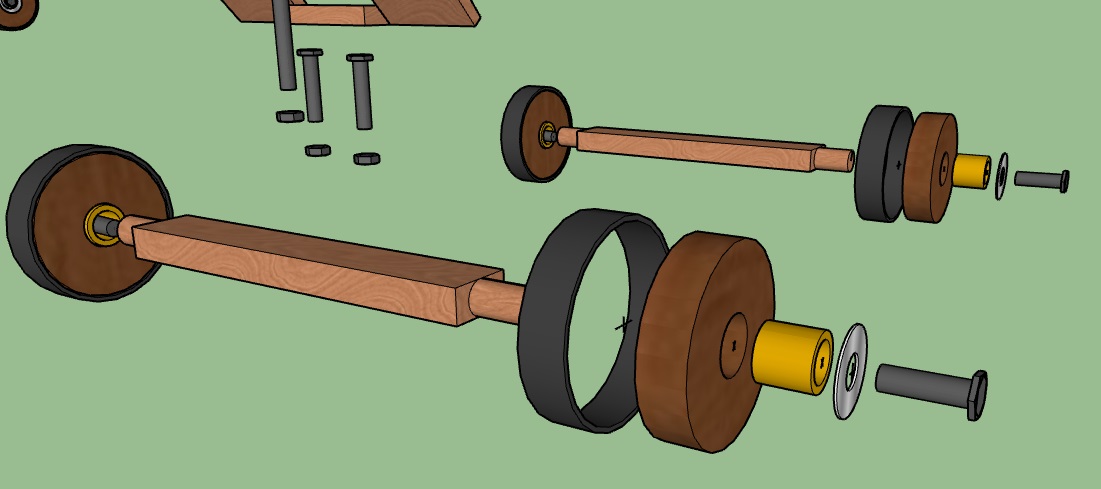 EVENTOS DEPORTIVOS
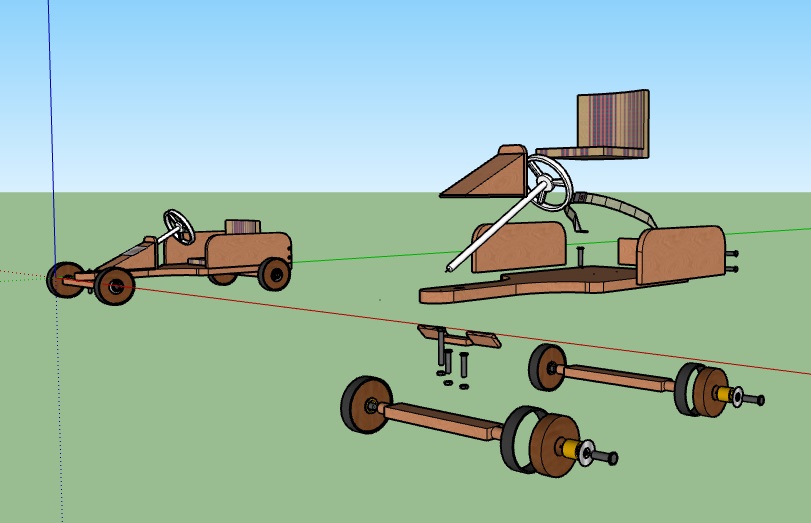 EVENTOS DEPORTIVOS
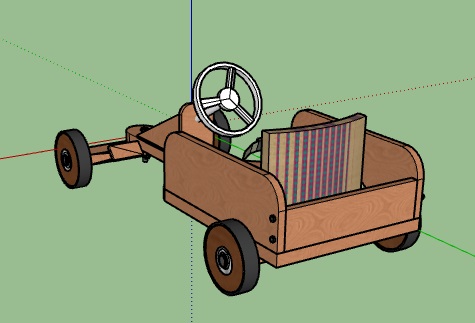 EVENTOS DEPORTIVOS
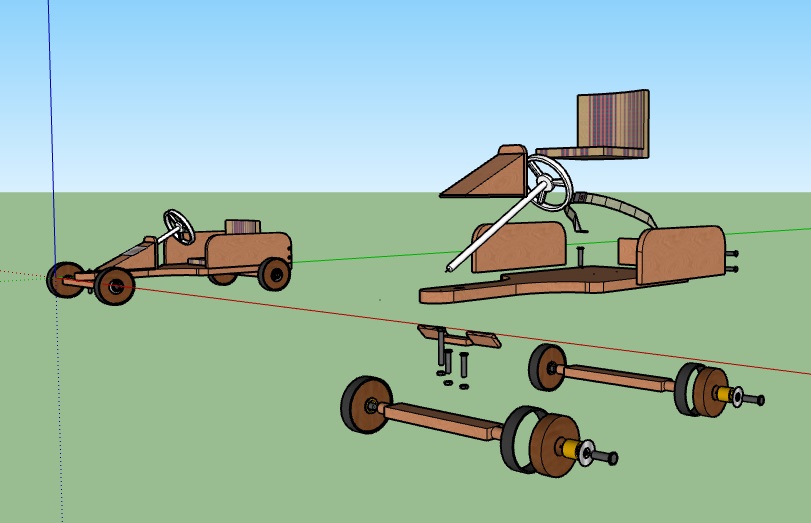 EVENTOS DEPORTIVOS
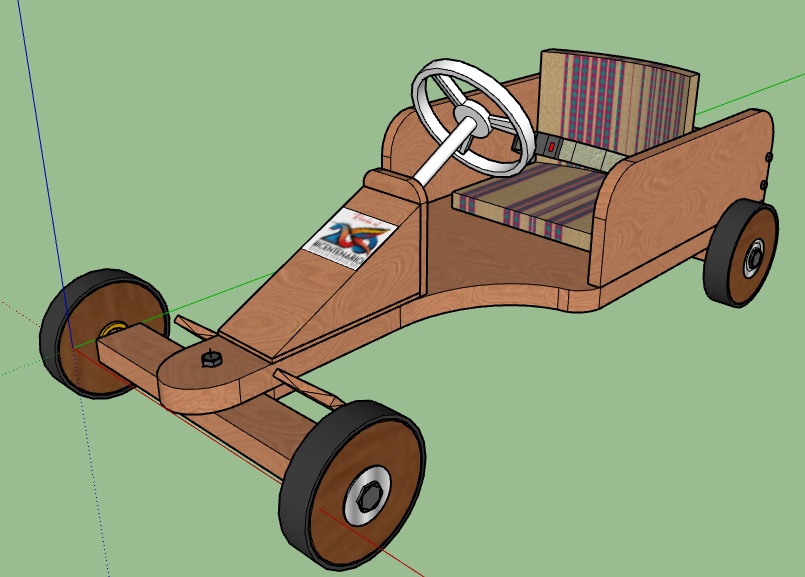 EVENTOS DEPORTIVOS
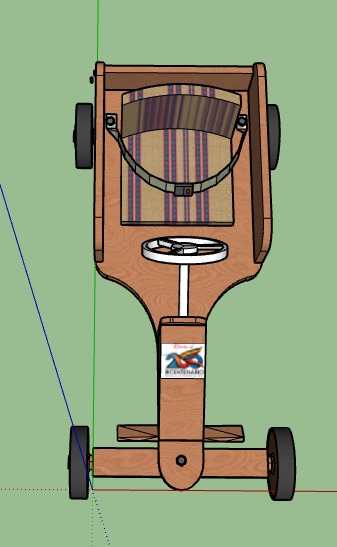 EVENTOS DEPORTIVOS
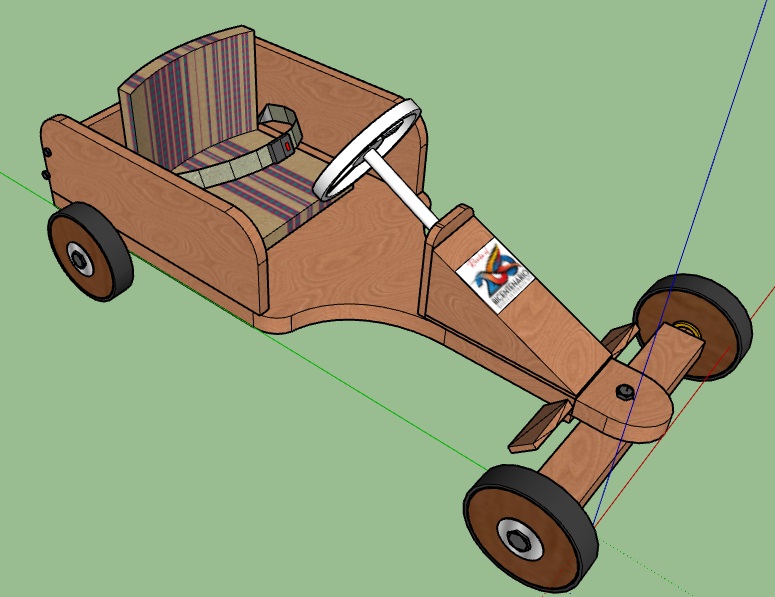 EVENTOS DEPORTIVOS
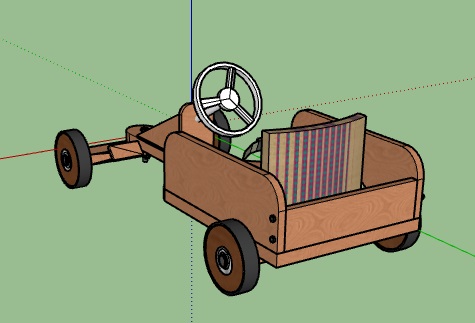 EVENTOS DEPORTIVOS
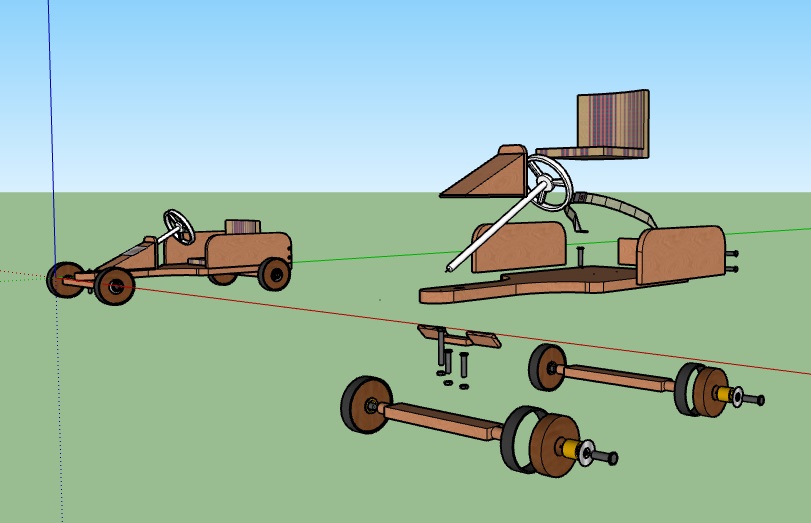 EVENTOS DEPORTIVOS
RESTRICCIÓN
El piloto no podrá utilizar pantalones cortos ni camisetas con mangas cortas. No deberá el piloto tener piel desnuda expuesta.
EVENTOS DEPORTIVOS
CONDUCTOR
Casco integral con visor de acuerdo a la edad del piloto.
Protección rígida de tórax y espalda con regulaciones de velcro hacia el cuerpo del piloto. 
Rodilleras rígidas con protección rígida de tibia.
Coderas rígidas con protección de antebrazos.
Guantes de cuero con tallaje de acuerdo al rango de edad del piloto.
Bota de cuero con caña alta y suela de caucho.
EVENTOS DEPORTIVOS
DISEÑO DE FICHA TÉCNICA
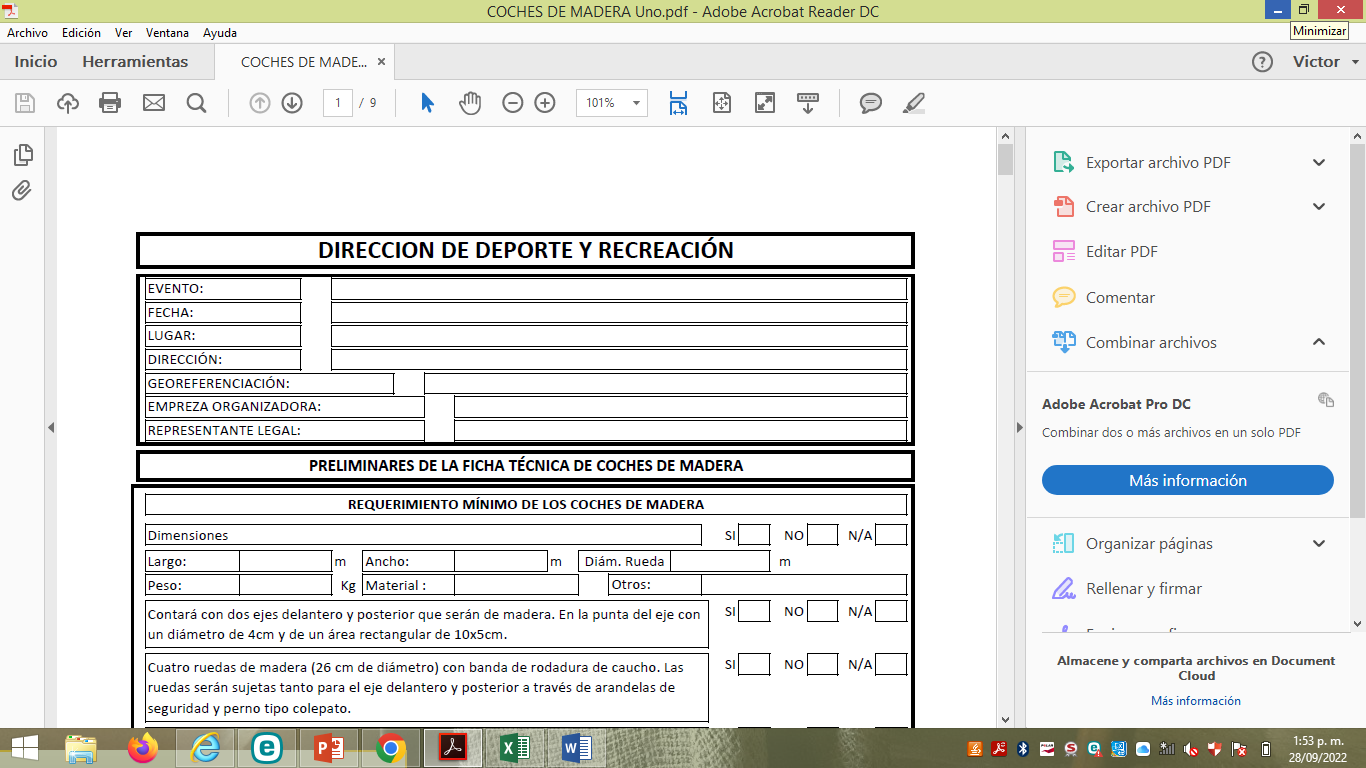 EVENTOS DEPORTIVOS
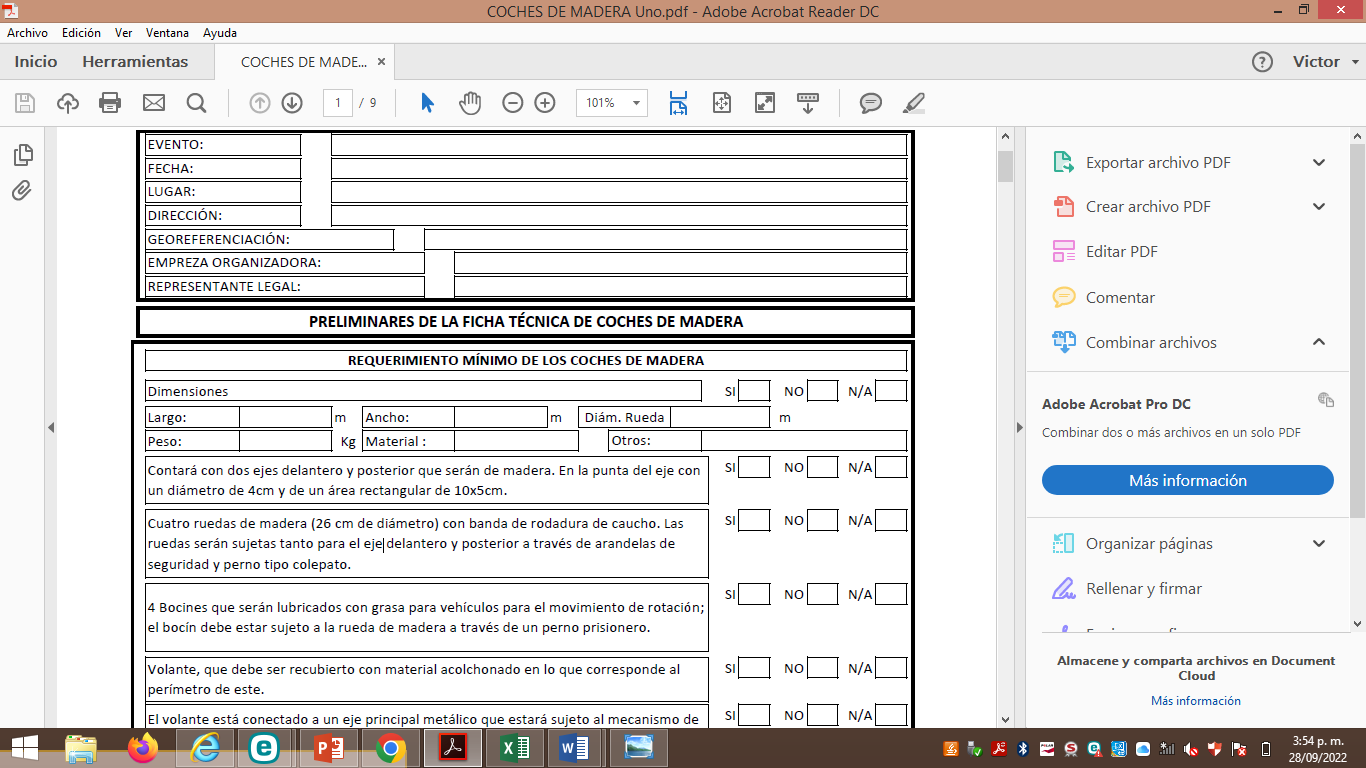 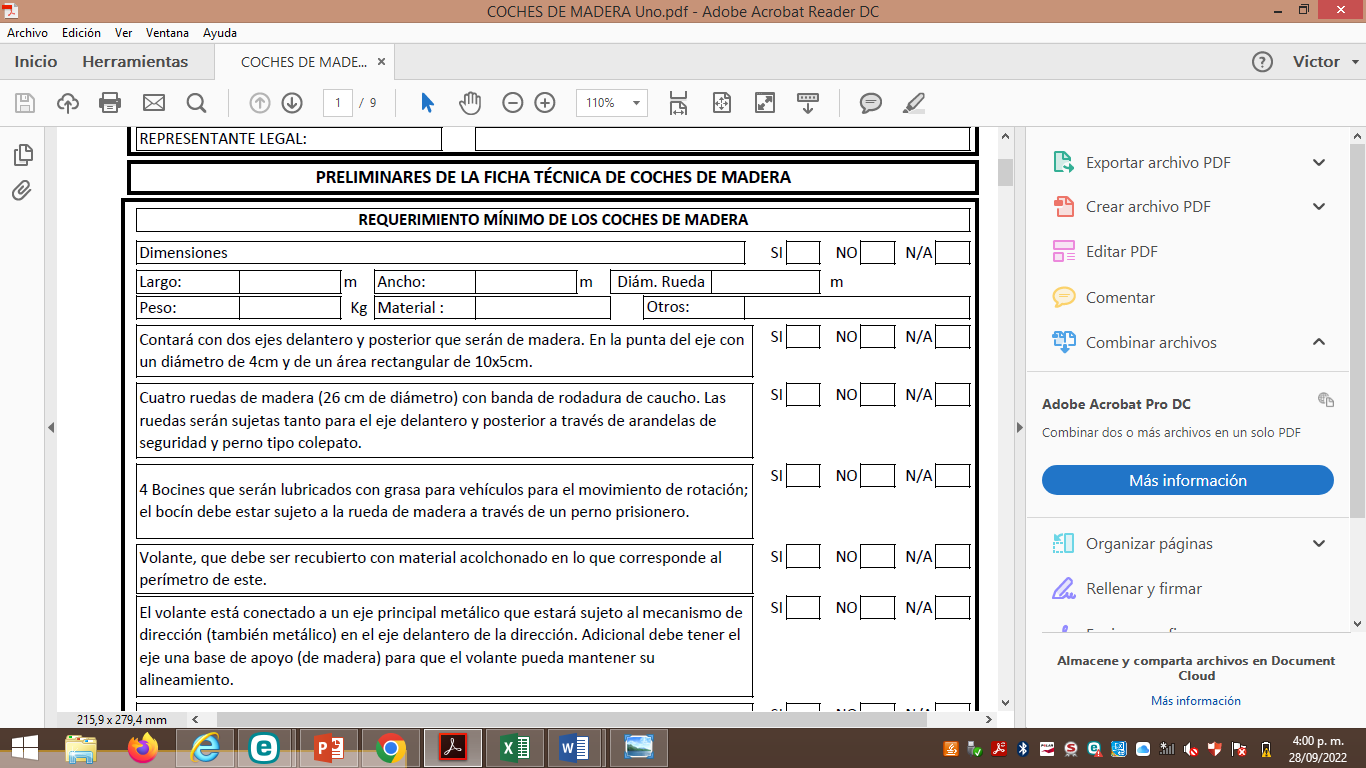 EVENTOS DEPORTIVOS
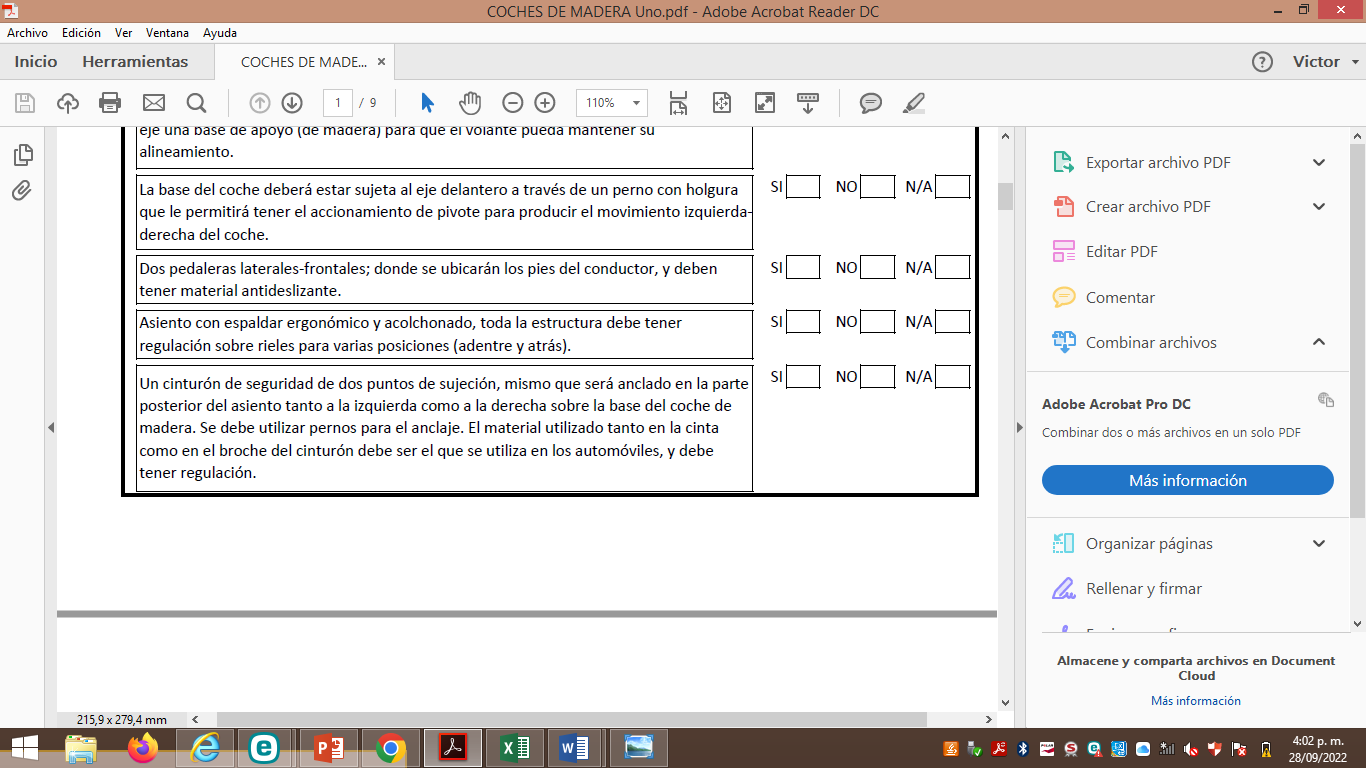 EVENTOS DEPORTIVOS
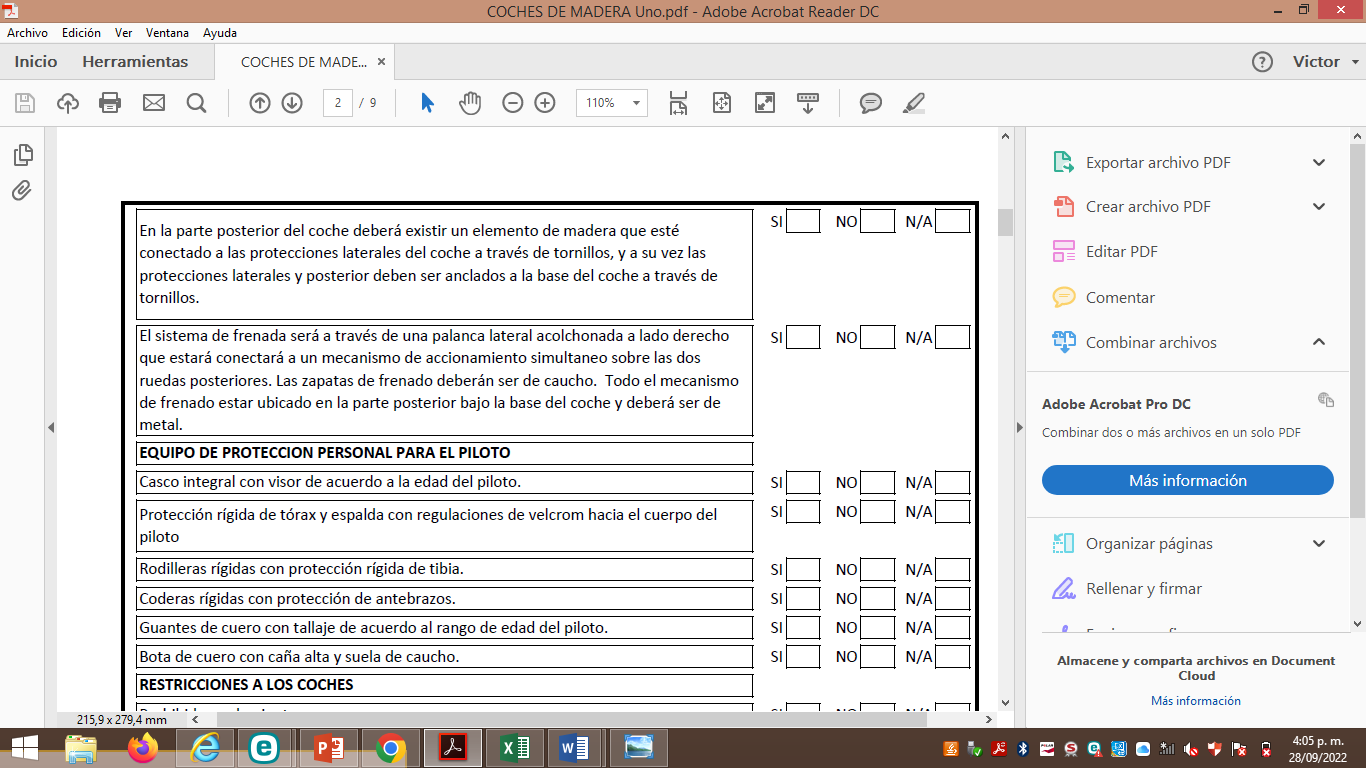 EVENTOS DEPORTIVOS
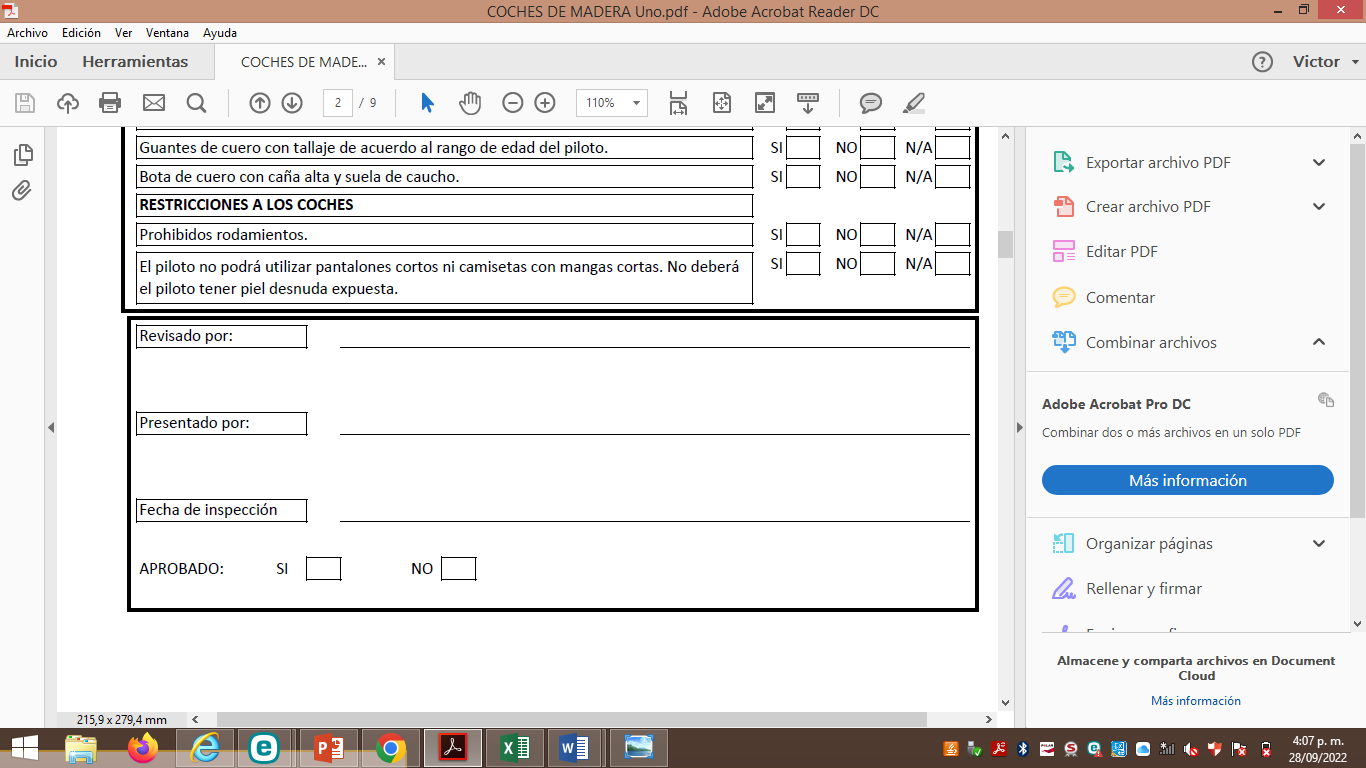